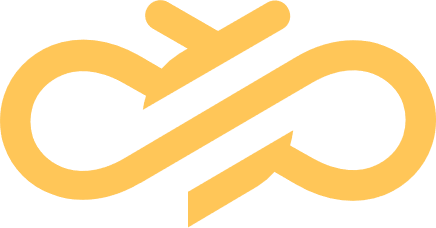 RCS OVERVIEW
Jon Campbell
Rich Messaging Product Director
Copyright© 2018 Sinch. All rights reserved.
RCS MessagingThe alternative to apps
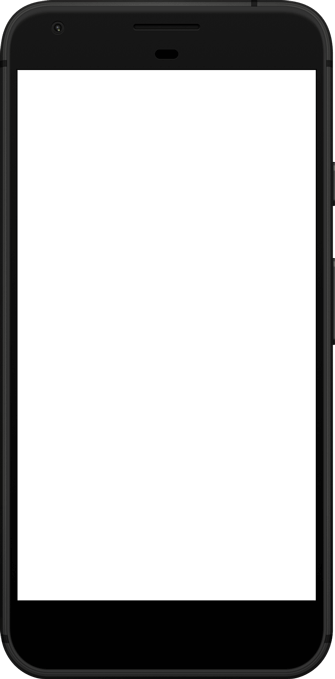 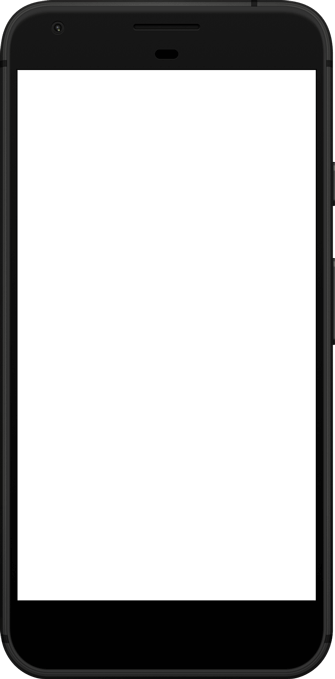 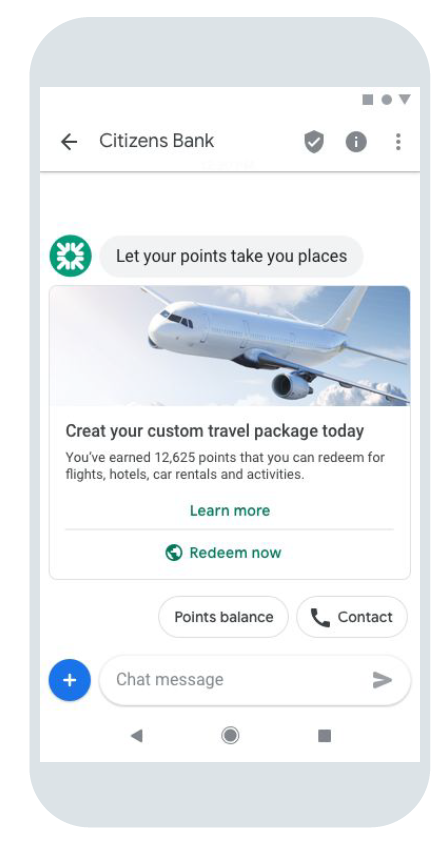 Verified sender
Providing trust and assurance
Branding
Name, logo, colors
Interactive conversations
Automate dialogues with customers
Carousels
Swipe options
Richer media
Text, audio, images, videos, links
Suggested actions and replies
Call to actions and quick replies
2
Copyright© 2018 Sinch. All rights reserved.
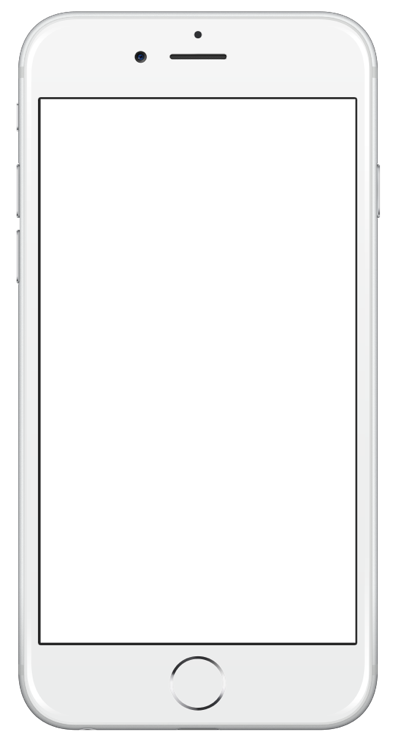 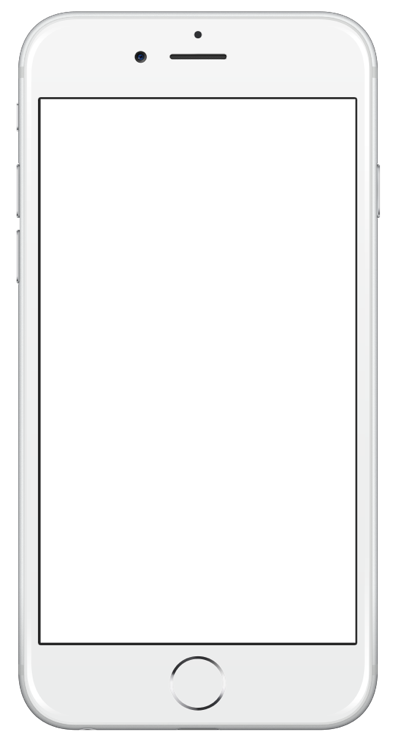 From 160 characters to 
rich media messages
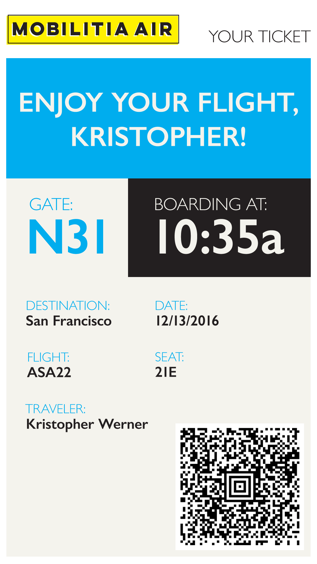 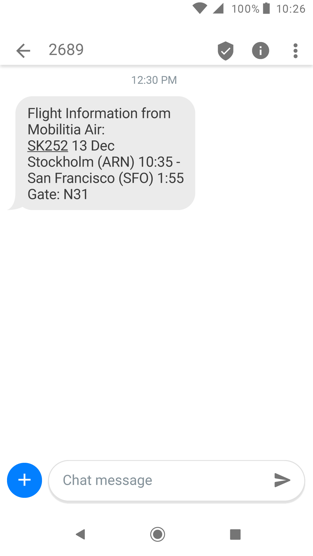 3
Copyright© 2018 Sinch. All rights reserved.
[Speaker Notes: Existing use cases & new use cases]
From 1-way notifications to 
2-way conversations
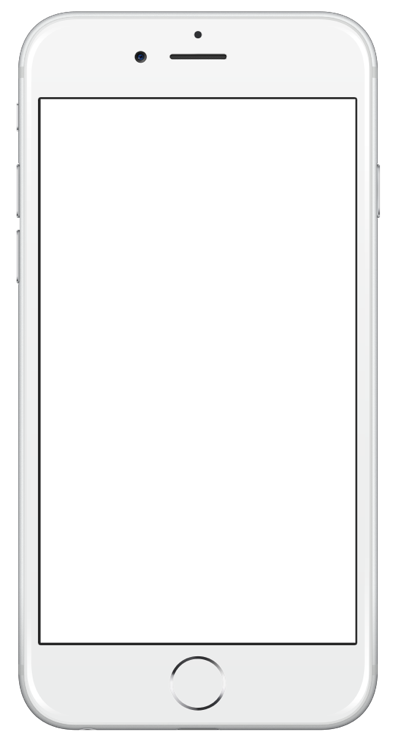 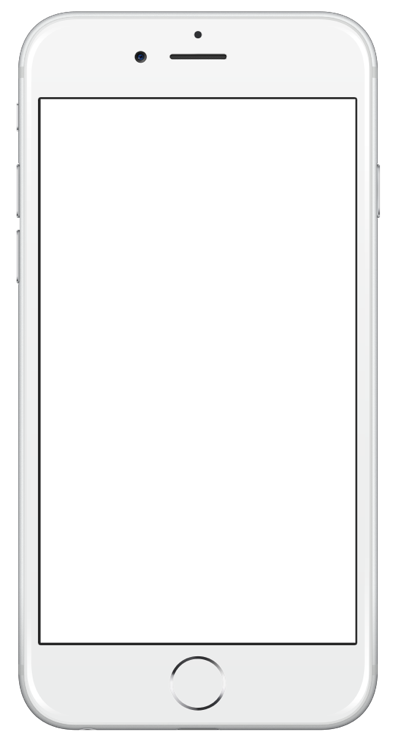 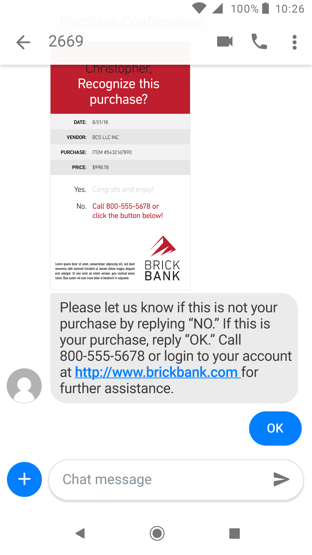 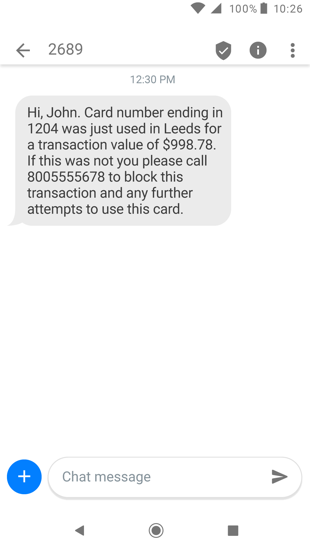 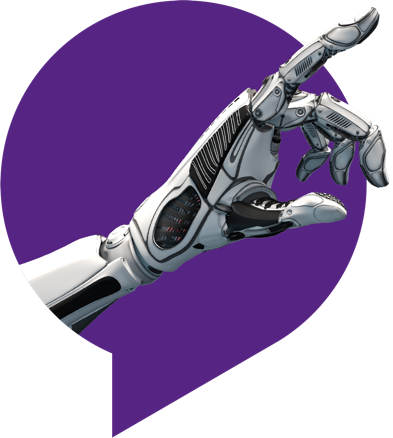 4
Copyright© 2018 Sinch. All rights reserved.
[Speaker Notes: Enriching the engagement with a customer]
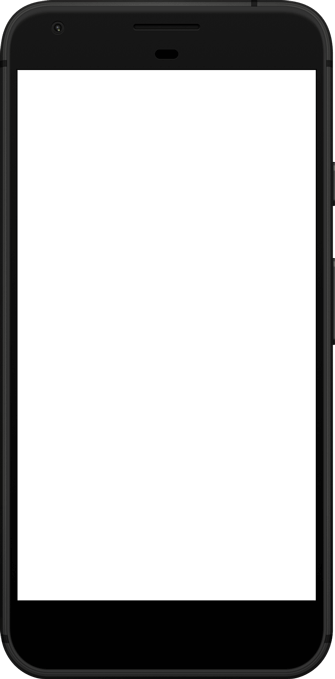 Clothing retailer with CRM data launches new campaign

…with personalized content
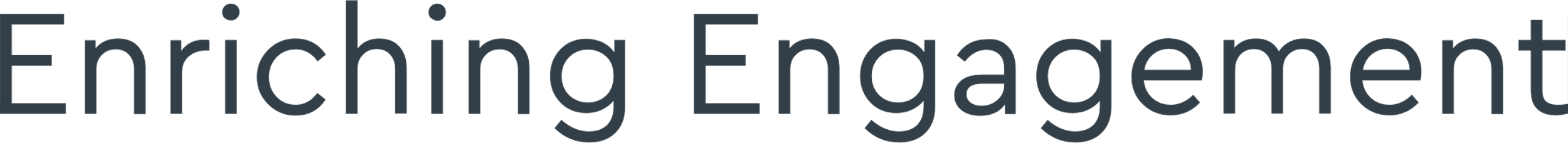 Copyright© 2018 Sinch. All rights reserved.
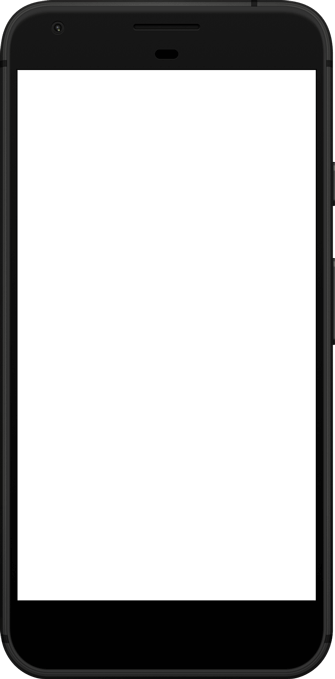 Clothing retailer with CRM data launches new campaign

…with interactive purchase and post-purchase
messaging
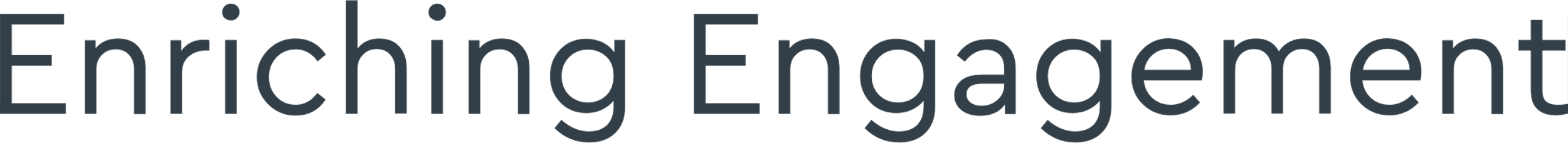 Copyright© 2018 Sinch. All rights reserved.
Chatbot Directory (P2A General Theme)
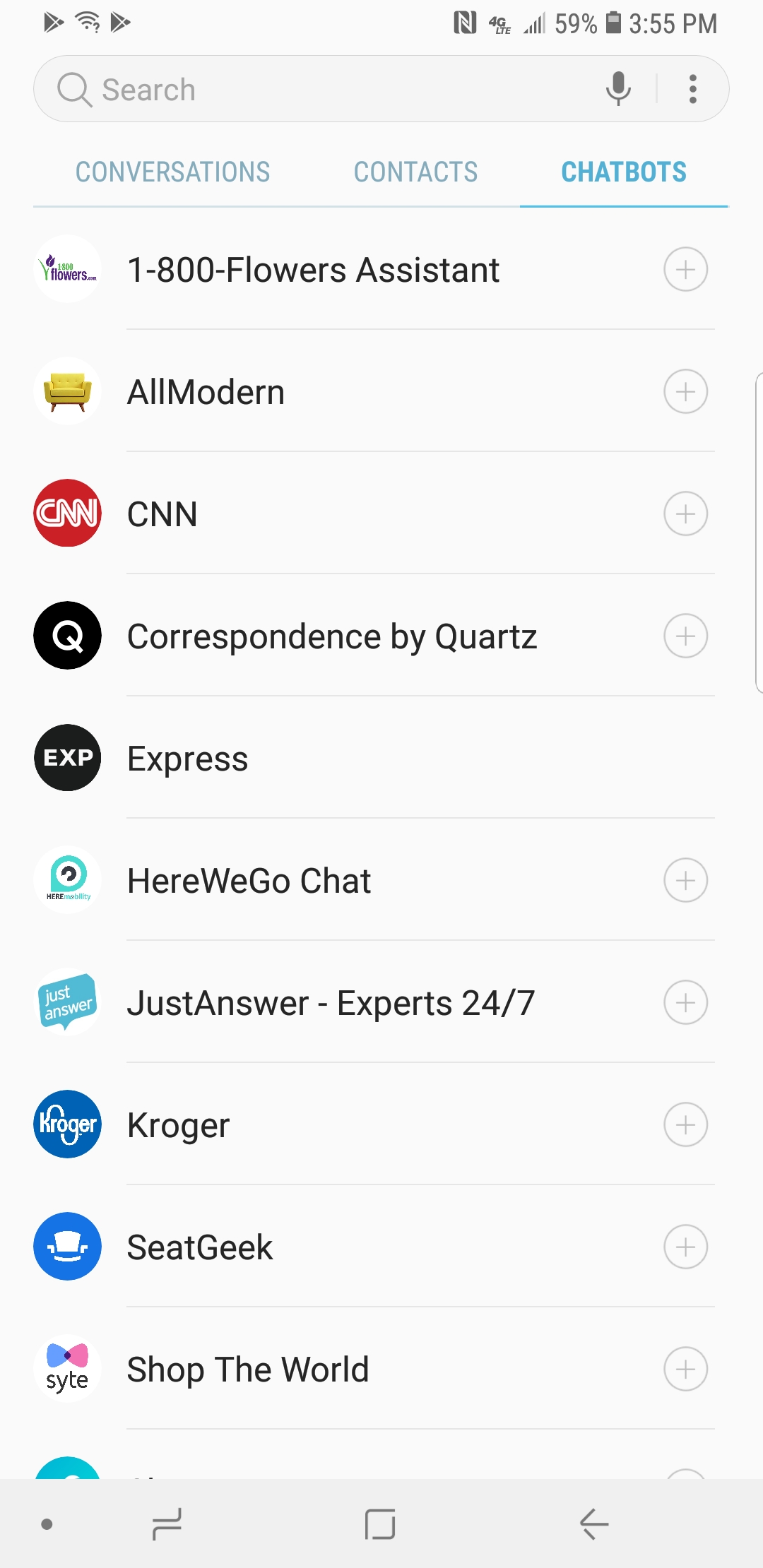 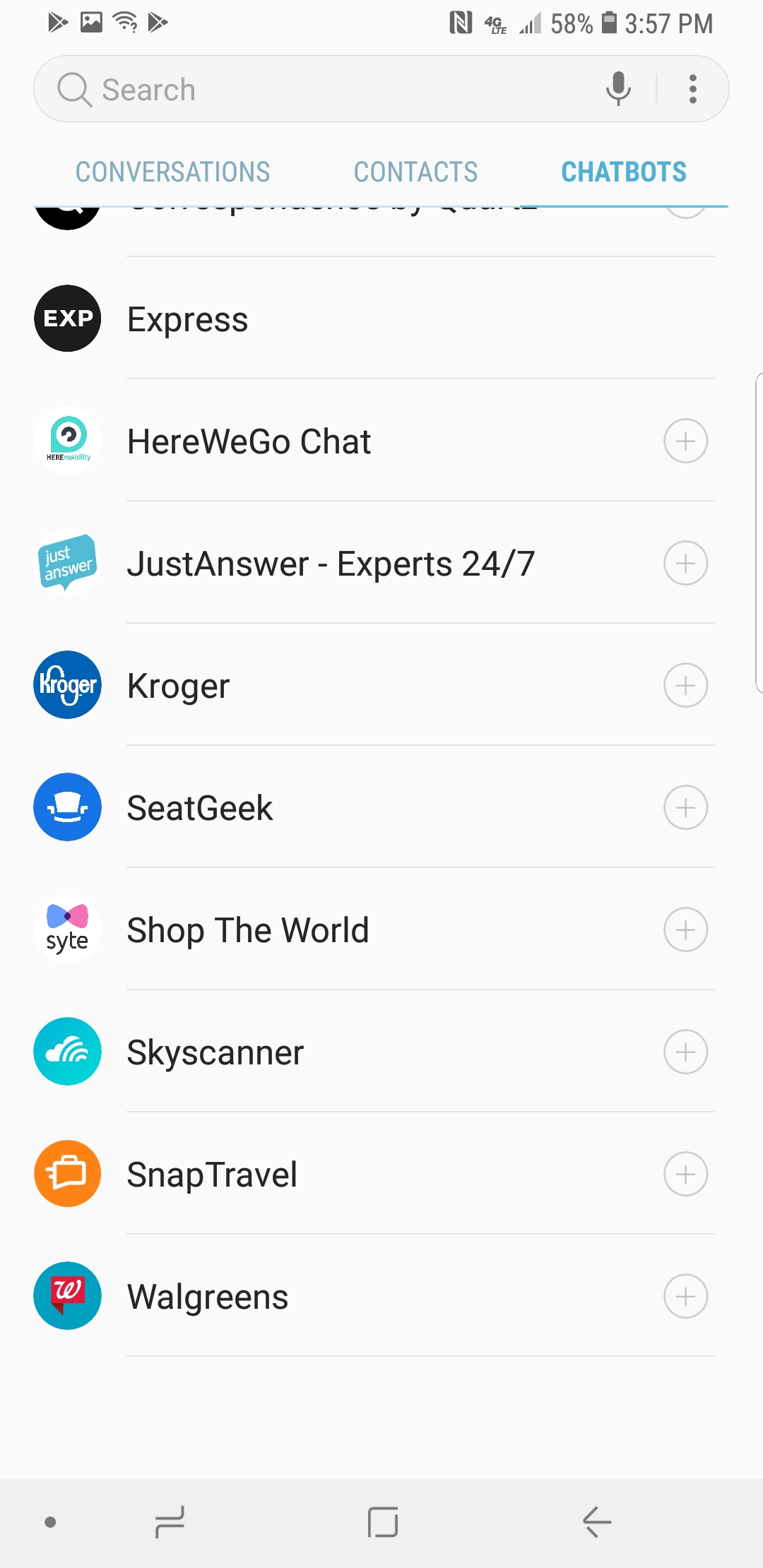 7
Copyright© 2018 Sinch. All rights reserved.
Omni-channel strategyCost efficient integration to messaging channels
Business System A
Business System B
Business System C
Business System A
Business System B
Business System C
Omni channel API
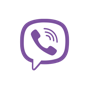 RCS
SMS
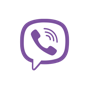 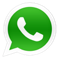 RCS
SMS
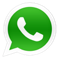 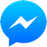 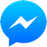 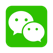 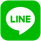 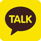 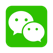 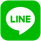 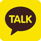 APP
MMS
APP
MMS
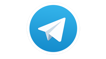 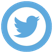 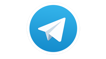 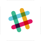 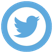 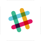 8
Copyright© 2018 Sinch. All rights reserved.
9
Copyright© 2018 Sinch. All rights reserved.
RCS Ecosystem
10
Copyright© 2018 Sinch. All rights reserved.
Service Providers
RCS EcosystemRoles and Functions
Engagement
Platforms
Chatbot
Platforms
Brands
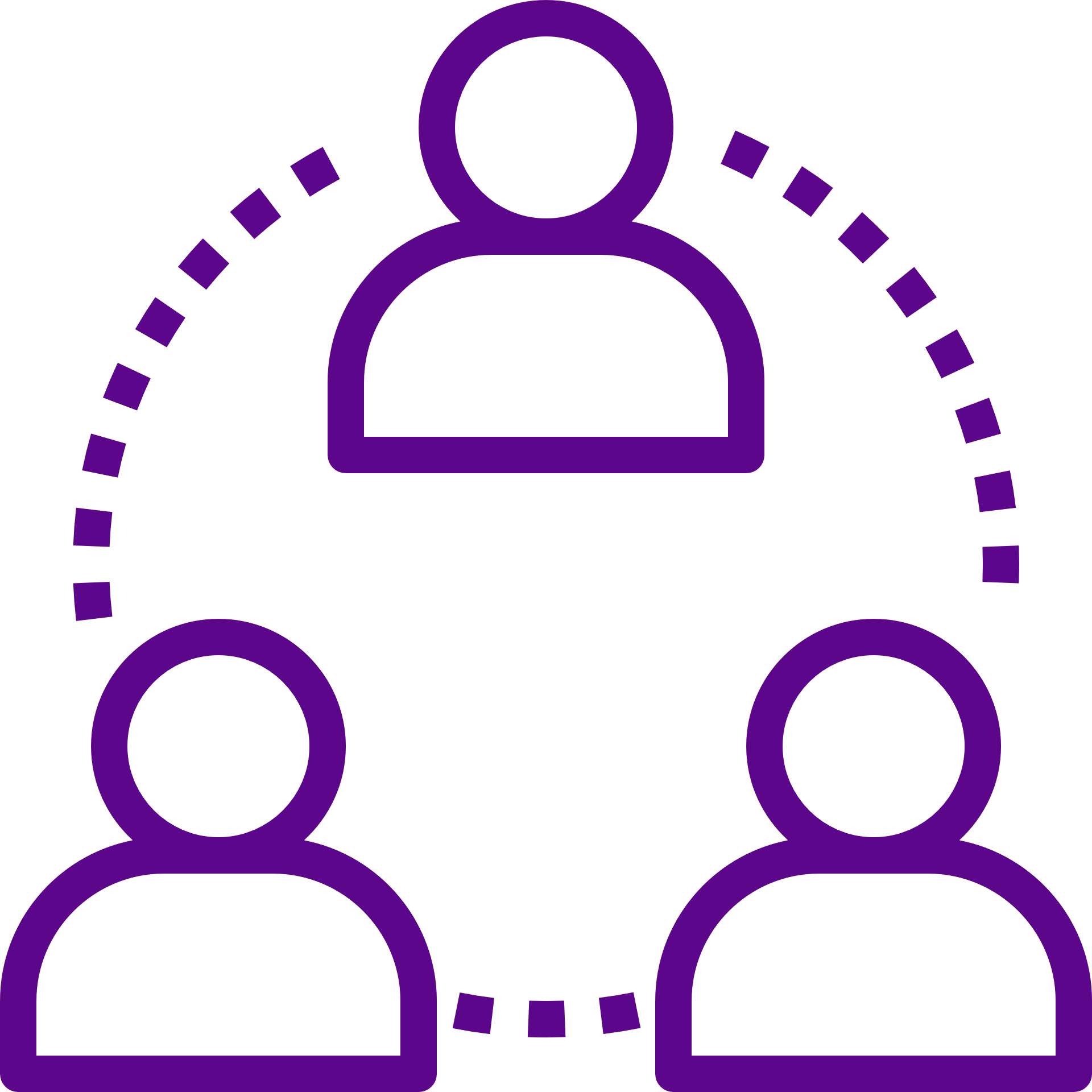 Aggregators
Verification
Authorities
Mobile Operator
Mobile Operator
MaaP
MaaP
RCS Servers
RCS Servers
RCS Hubs
RCS Devices
RCS Devices
11
Copyright© 2018 Sinch. All rights reserved.
Universal Profile
Features for chatbots and RCS Business Messaging
Improved Chatbot features
Rich features comparable with OTT Messaging
Universal Profile 2.2 
June 2018
Universal Profile 2.0
June 2017
Universal Profile 1.0
October 2016
12
Copyright© 2018 Sinch. All rights reserved.
[Speaker Notes: A single, industry-agreed set of features and technical enablers developed to simplify the product development and global operator deployment of RCS
Should by minimum use UP 2.0]
RCS Verified Sender
Universal Profile 2.2 introduces the concept of Verification Authorities that verify whether the Chatbot is entitled to use the name and logo.

Currently under discussions and review within GSMA

A Verification Authority could be, but is not limited to, a commercial business, for example 
verification companies from the internet world
an operator
a government department.
13
Copyright© 2018 Sinch. All rights reserved.
[Speaker Notes: Spam and SMiShing are becoming a concerning issue which could potentially put MNO messaging at risk. SMS remains an important element of the messaging ecosystem, but it does not allow the recipient to confirm the identity of the sender. This can now be addressed under RCS]
Business Case & Commercial Models
14
Copyright© 2018 Sinch. All rights reserved.
Proposed RCS charging model
MT CHARGED
x 1.2 A2P SMS
1
STATUS NOT CHARGED
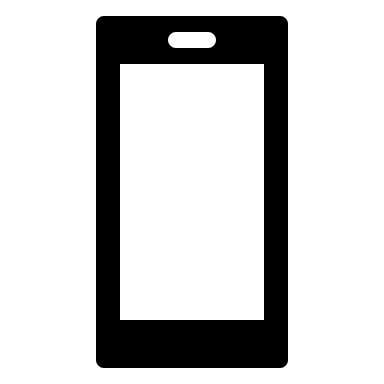 MO NOT CHARGED
2
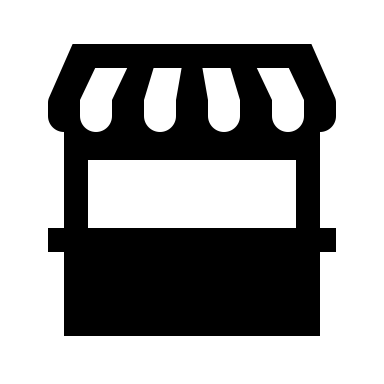 ACME
MT  (within x hours) TRIGGERS SESSION
x 3 A2P SMS
3
Session lasts X hours
Copyright© 2018 Sinch. All rights reserved.
RCS Business MessagingRevenue Potential
$15.8bnDigital Virtual Assistant 
Market 2021
Future potential revenues as ecosystem evolve
$100bnSearch 
Paid Search 2017
>$7bn*RCS Business Messaging 
2022 potential
Existing Revenue Opportunity
>$17bn*SMS Business Messaging 
Today
16
Copyright© 2018 Sinch. All rights reserved.
Average global A2P brand/consumer engagement is approx. 3 per month. By 2023 this will by 30 per month*
*Mobile Squared, MWC 2019
17
Copyright© 2018 Sinch. All rights reserved.
For the next 3-4 years, business messaging spend on WhatsApp forecasted to exceed $30Billion (cumulative)*
*Mobile Squared, MWC 2019
18
Copyright© 2018 Sinch. All rights reserved.
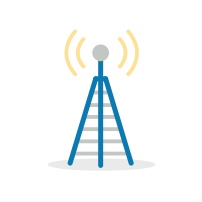 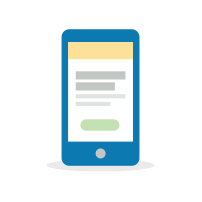 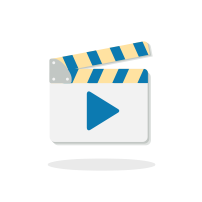 Network Support

The given operator must support A2P RCS and the GSMA Universal Profile
Device support

The majority of new  Android clients <2 years old already support RCS.
Content

The possibilities for content and dialogue are almost infinite
19
Copyright© 2018 Sinch. All rights reserved.
Further information
API here:
https://www.sinch.com/docs/rcs/index.html

Demonstration here:
https://www.sinch.com/products/messaging/rcs/

GSMA Information:
https://www.gsma.com/futurenetworks/rcs/
Copyright© 2018 Sinch. All rights reserved.